II- Mode d’hérédité
II - Patterns 
of Inheritance
29 - Autosomal dominant inheritance: 1 affected parent
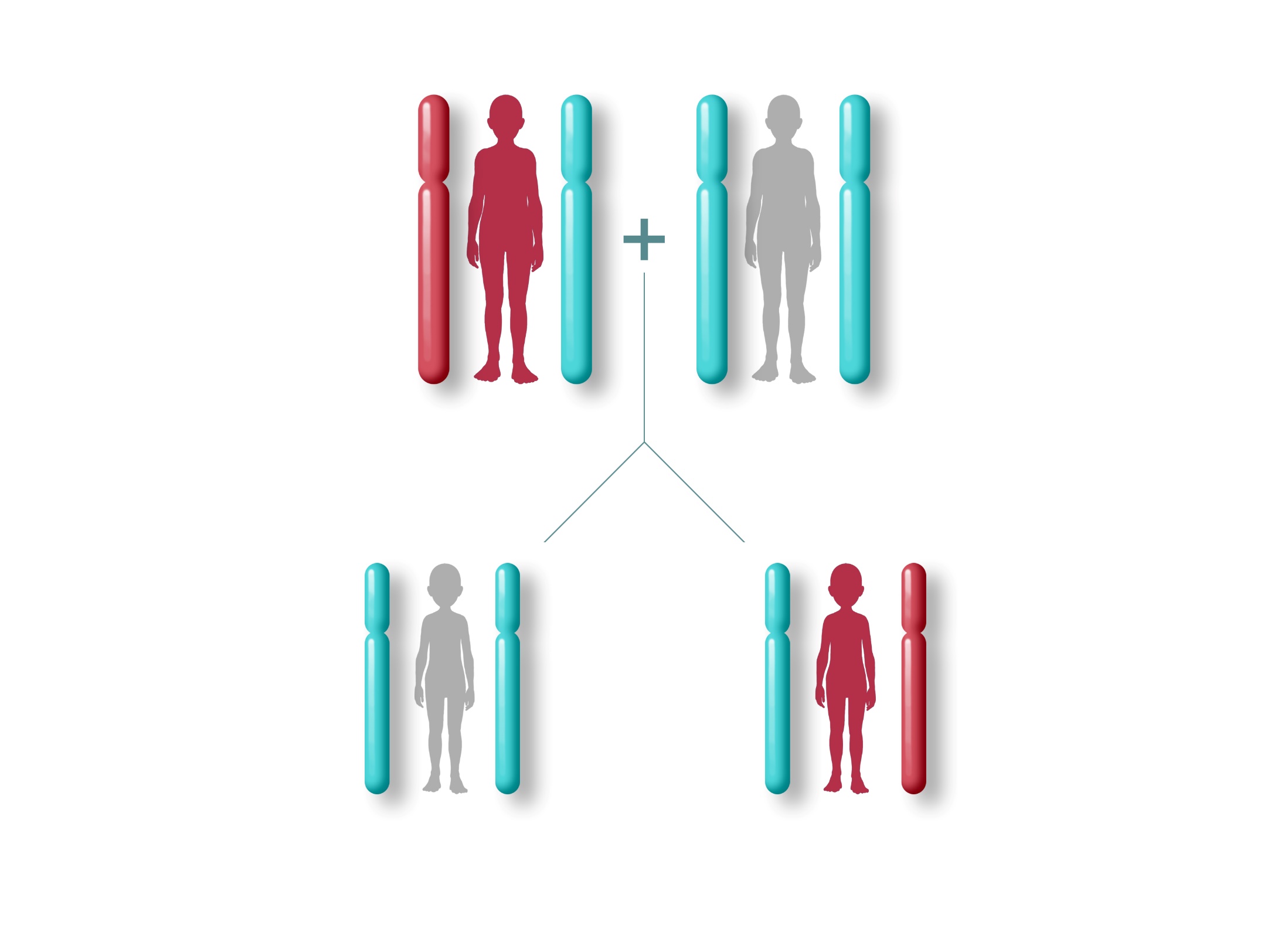 [Speaker Notes: Mots clés : Transmission Autosomique Dominant AD

Avatar 3 en haut 
Avatar 4 en bas]
30 - De novo variation
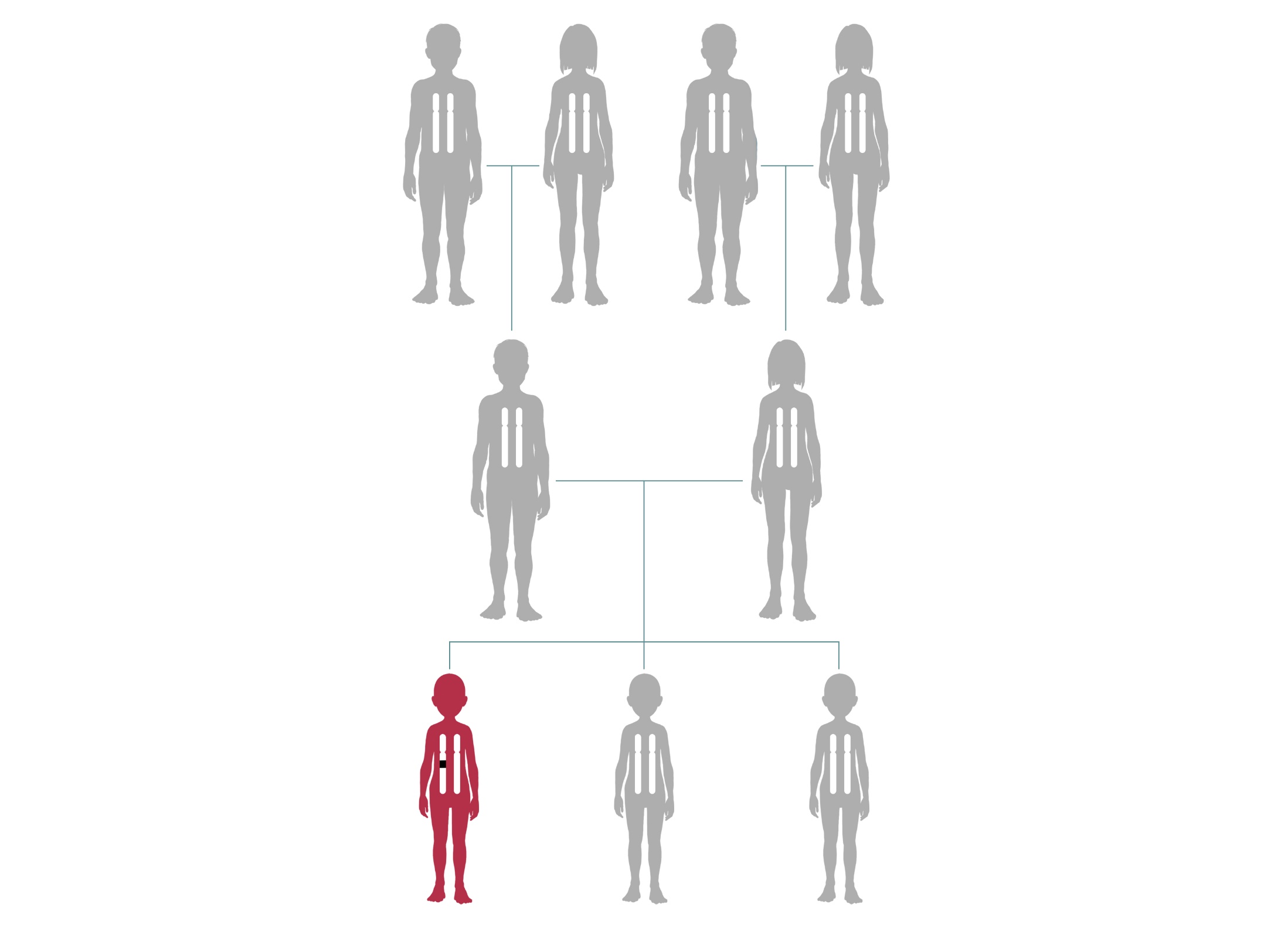 [Speaker Notes: Mots clés : De novo Neomutation Mutation Variation

Avatar 1 et 2 en haut et au milieu en gardant chromosome 1
Avatar 6 et 7 en bas en gardant chromosome 1

Garder la couleur de l’atteint avec un chromosome 1 barré]
31 – Incomplete penetrance
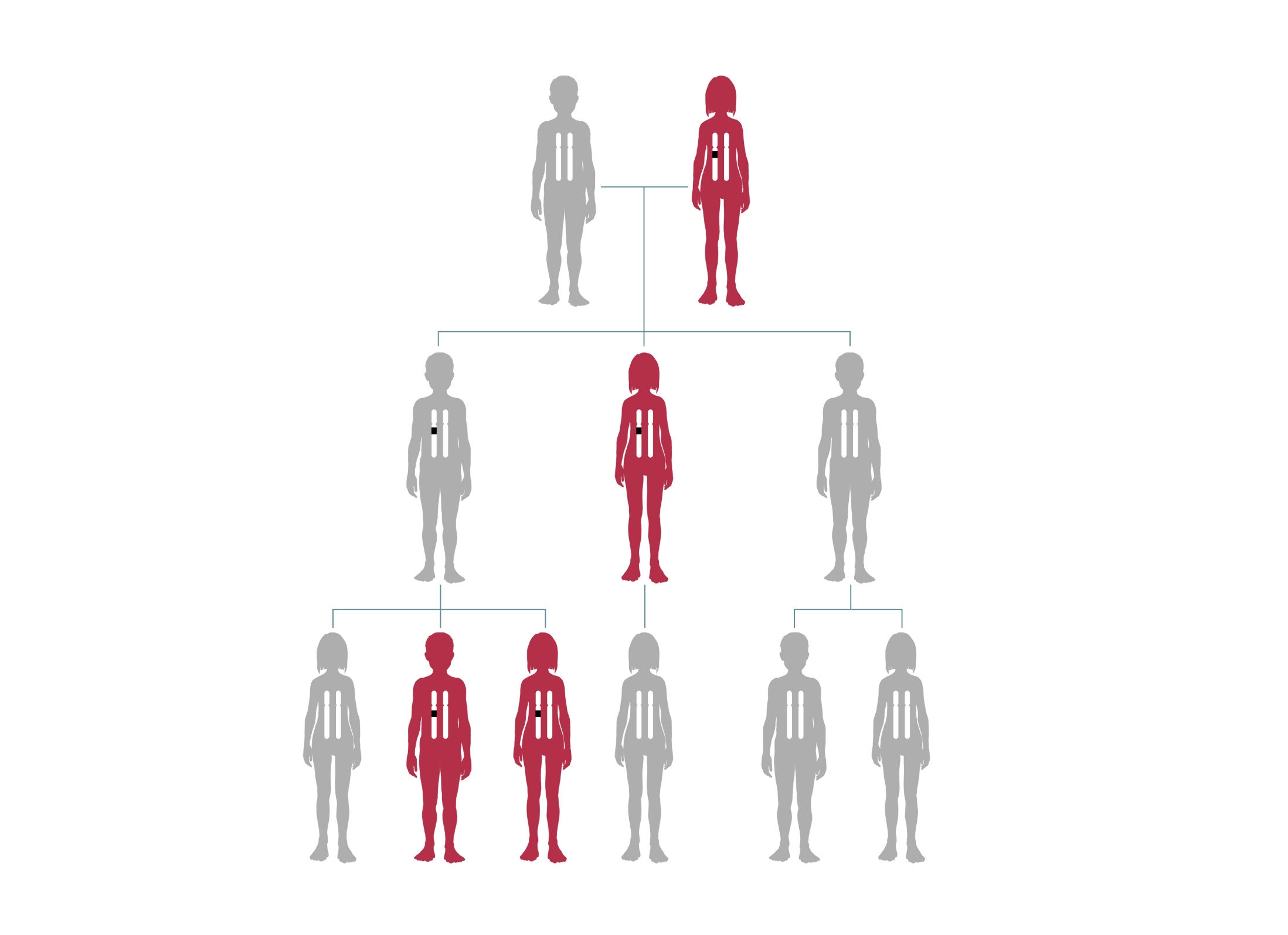 [Speaker Notes: Mots clés : Pénétrance Incomplète Dominant

Remplacer les carré par des avatars 1 et les ronds par les avatars 2
Bleu = couleur atteint
Blanc = non atteint]
32 – Variable expressivity
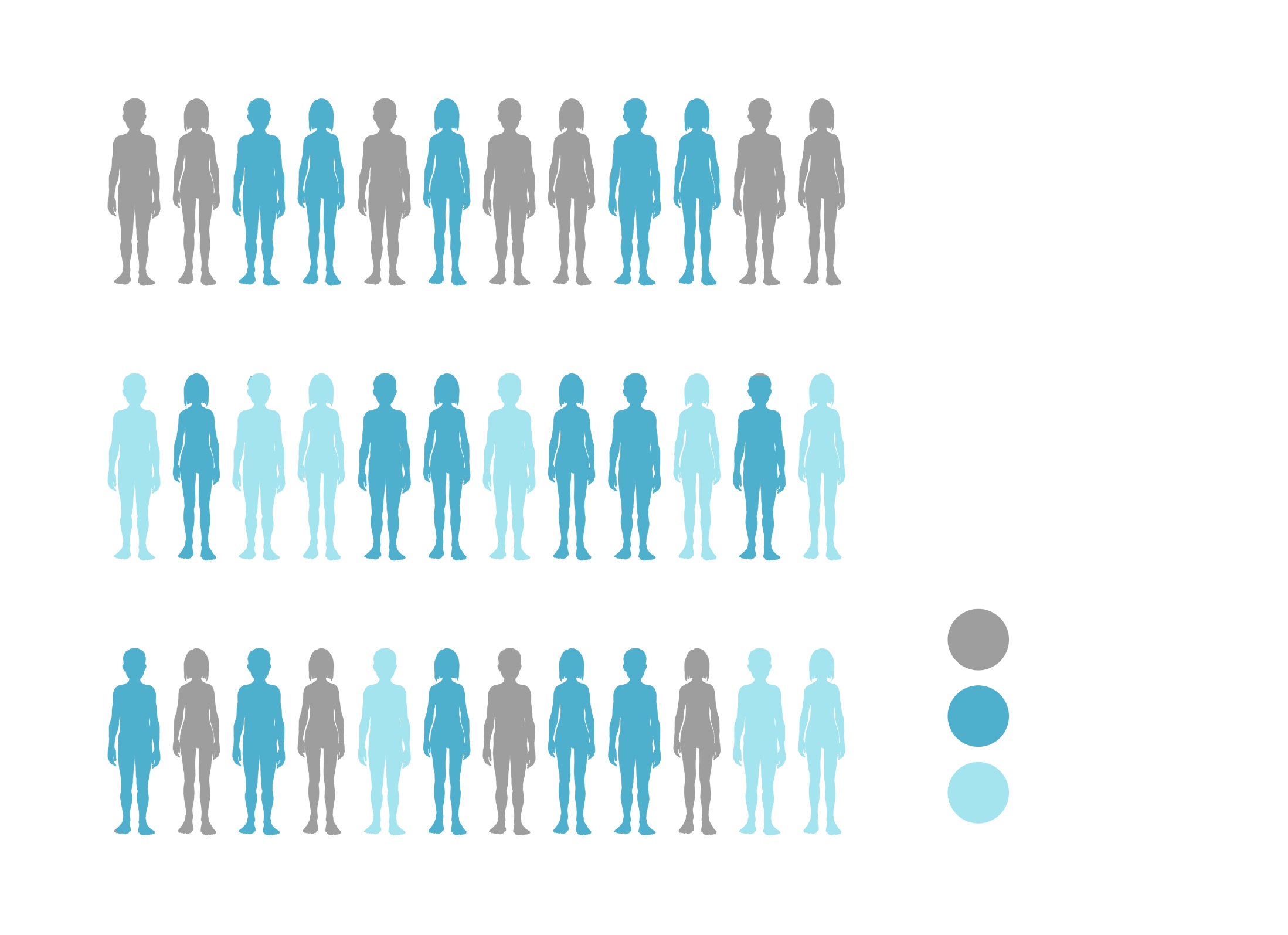 [Speaker Notes: Mots clés : Expressivité Variable Dominant 

Avatars 1 et 2
Couleur non atteint / atteint / atteint clair]
33 - Phenomenon of anticipation
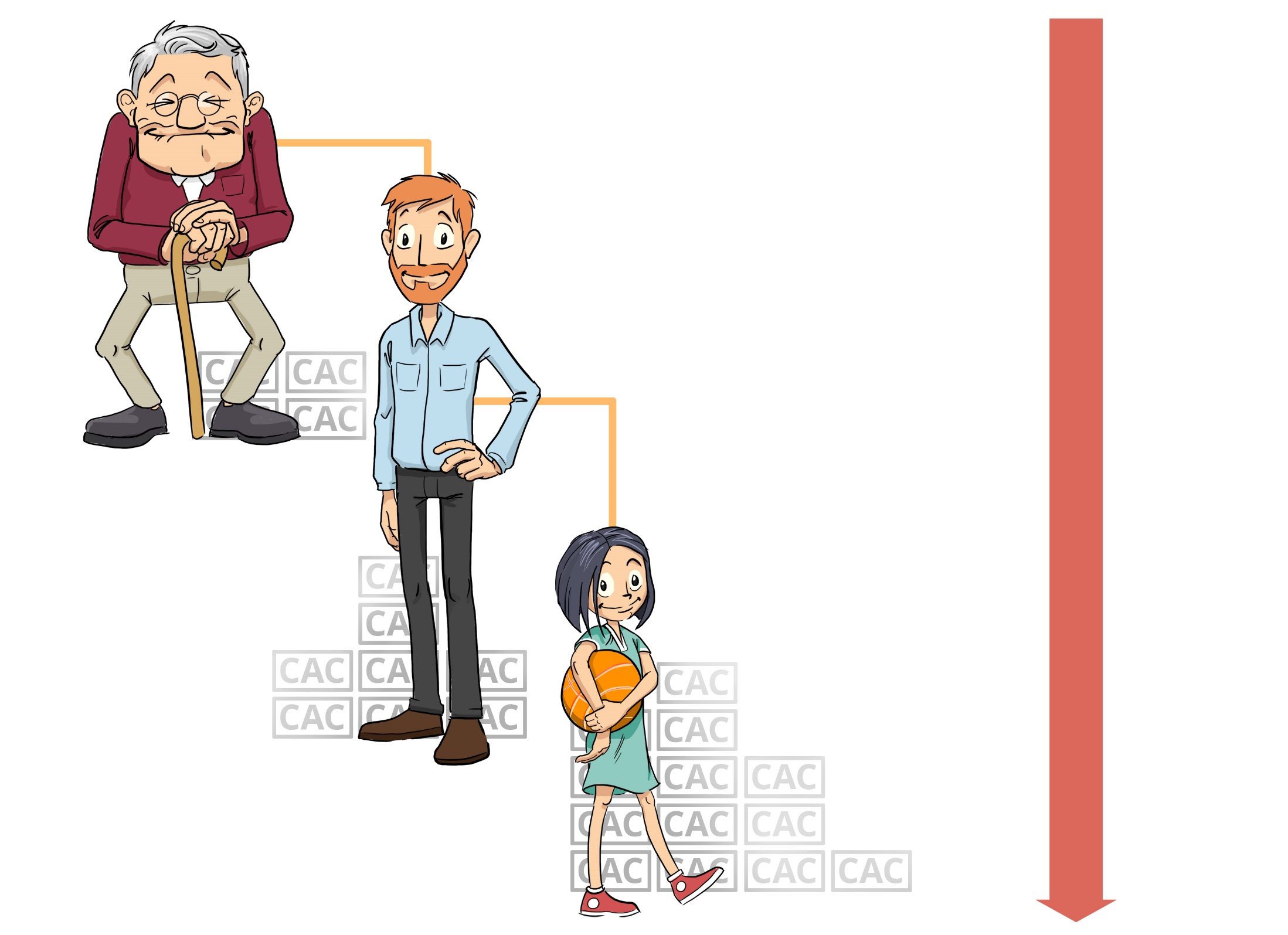 [Speaker Notes: Mots clés : Anticipation Expansion Triplets

Avatar 5
Avatar 3
Avatar 4]
34 - Autosomal recessive inheritance: 2 healthy carrier parents
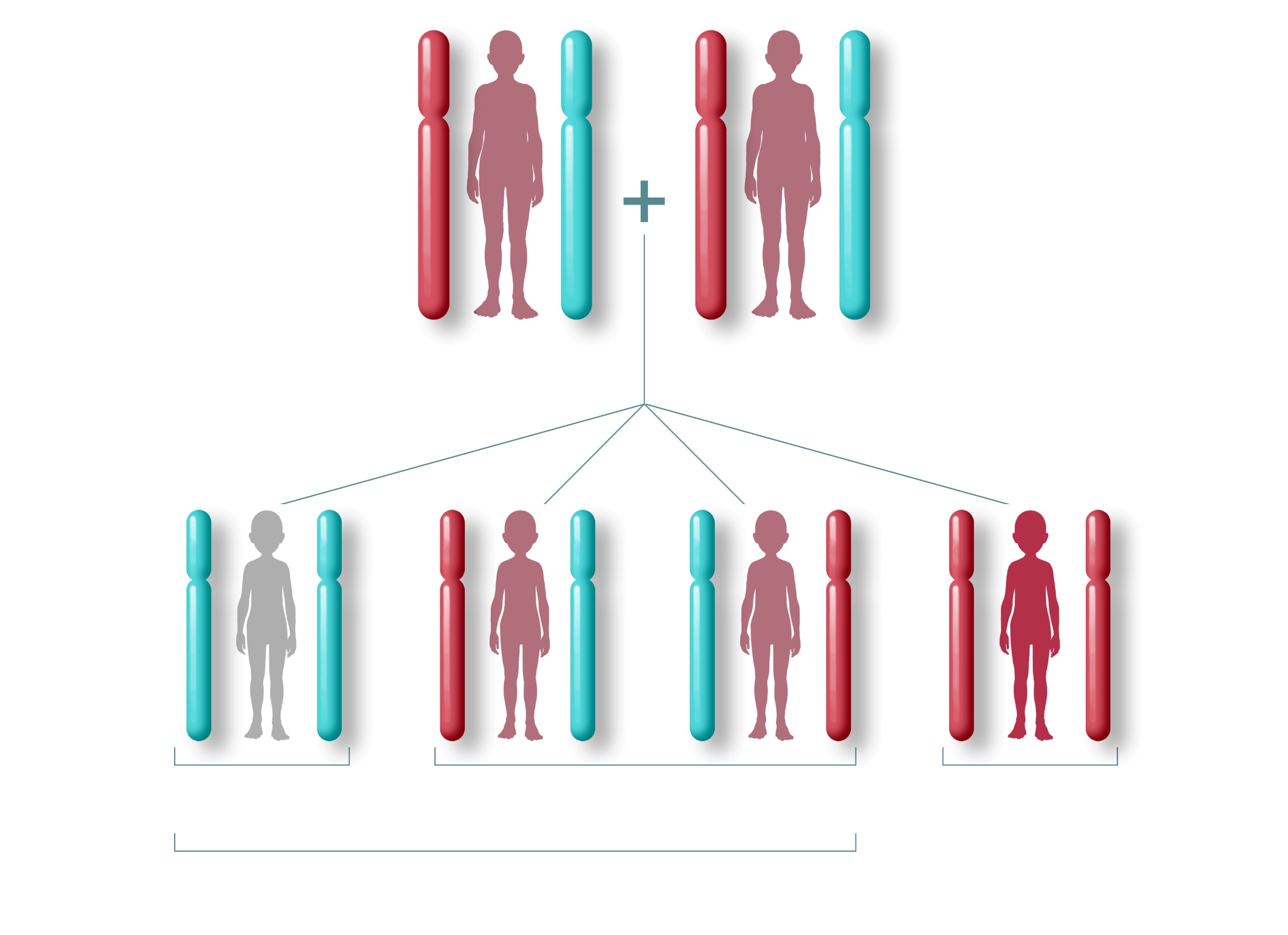 [Speaker Notes: Mots clés : AR Récessif Autosomique Porteur sain Transmission Hétérozygote

Avatar 3 en haut
Avatar 4 en bas

Tous couleur non atteint sauf celui encadré couleur atteint]
35 - Autosomal recessive inheritance: affected parent
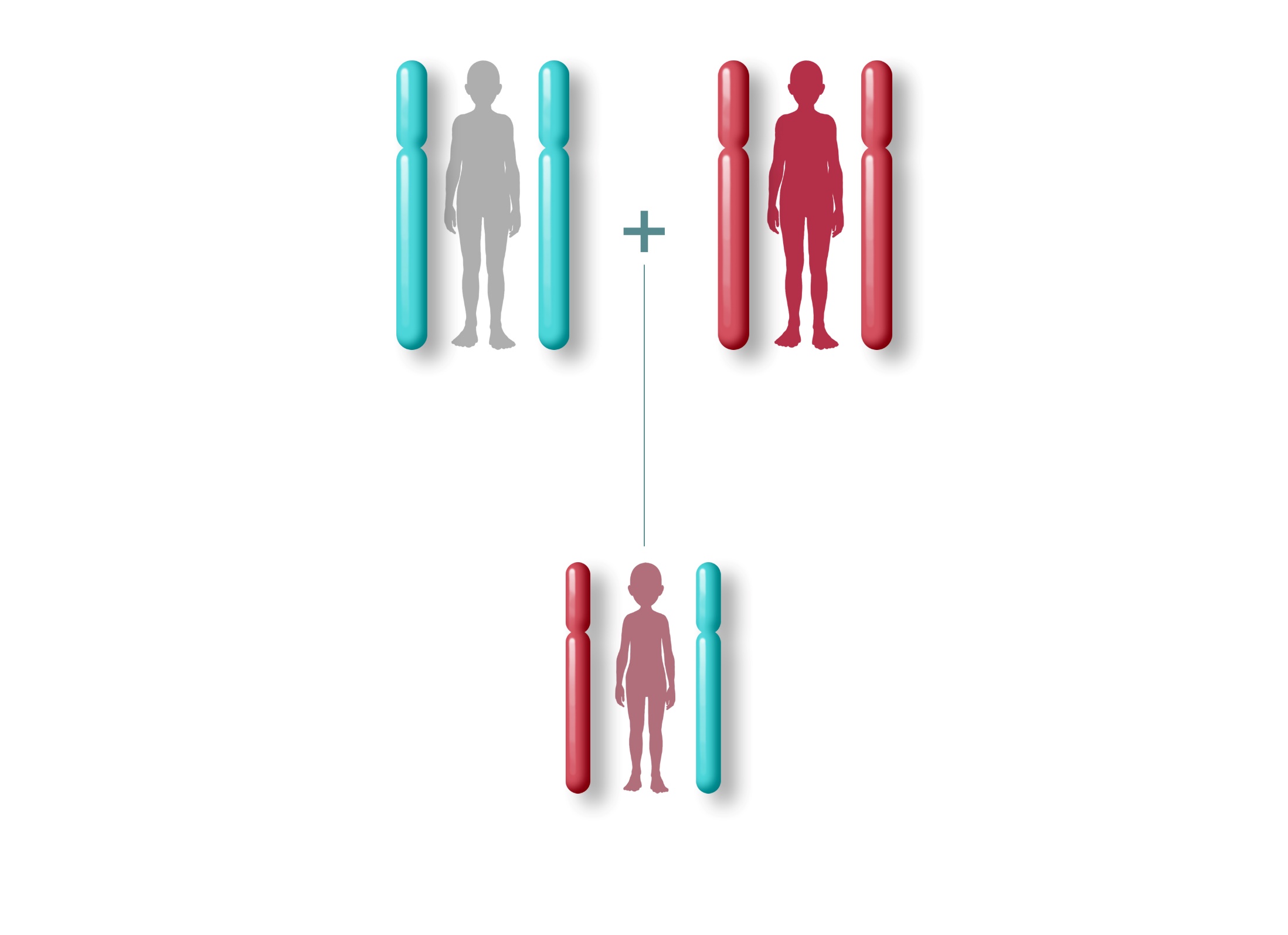 [Speaker Notes: Mots clés : AR Récessif Autosomique Atteint Transmission Hétérozygote

Avatar 3 en haut
Avatar 4 en bas

Tous couleur non atteint sauf celui encadré couleur atteint]
36 - Autosomal recessive inheritance: 1 affected parent and 1 healthy carrier parent
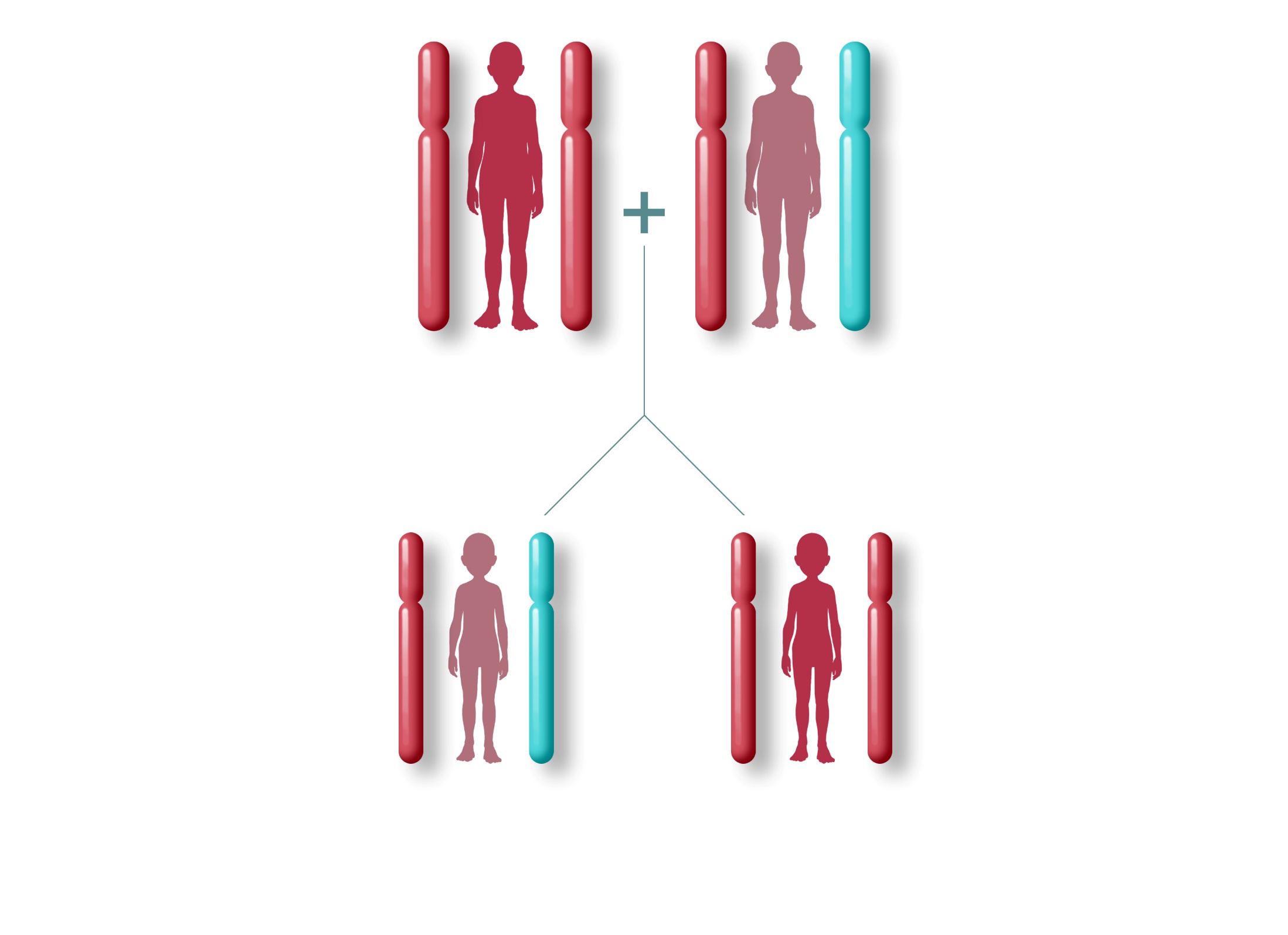 [Speaker Notes: Mots clés : AR Récessif Autosomique Atteint Porteur Sain  Hétérozygote

Avatar 3 en haut
Avatar 4 en bas

Tous couleur non atteint sauf celui encadré couleur atteint]
37 - Autosomal recessive inheritance: Familial segregation
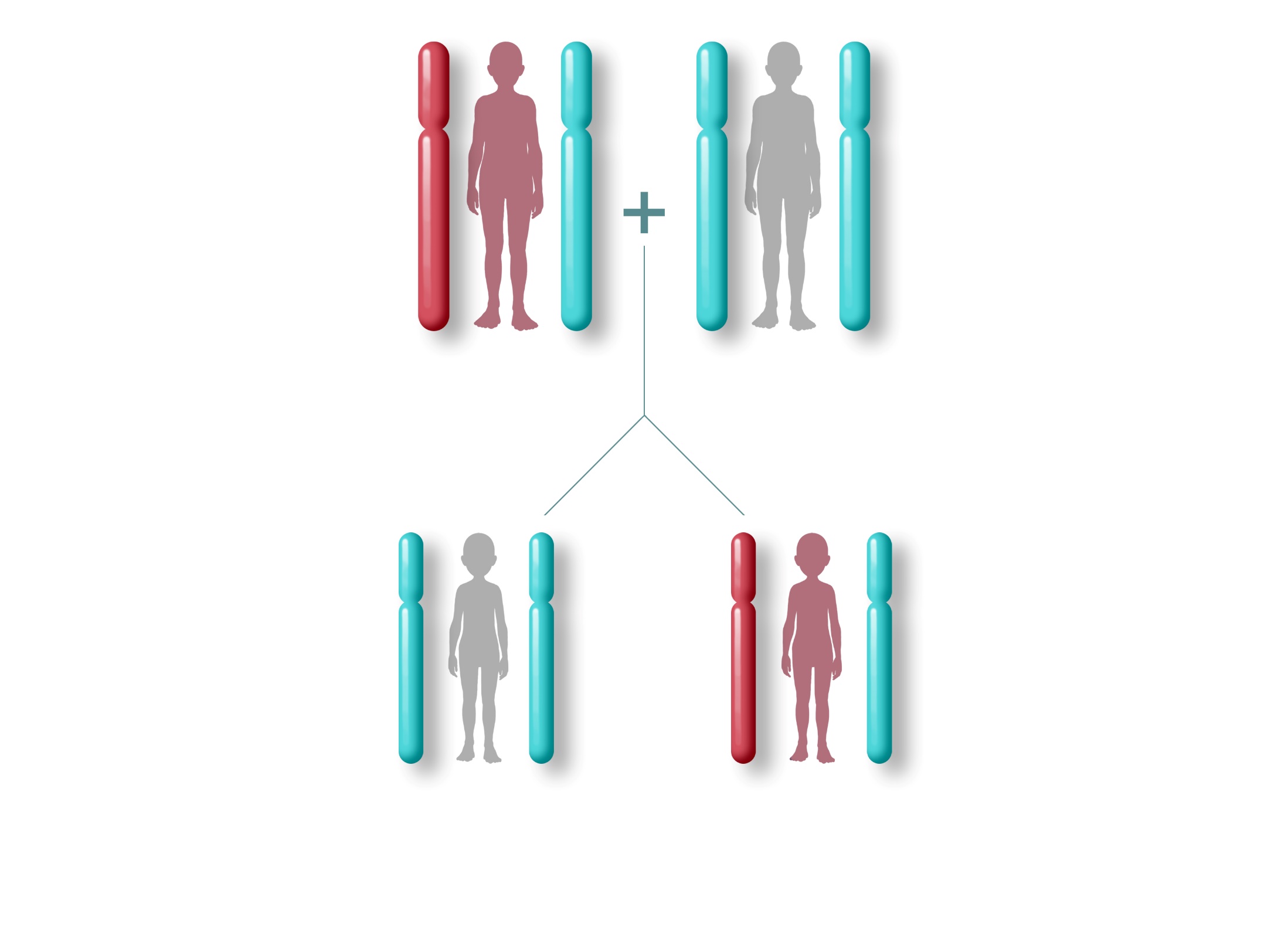 [Speaker Notes: Mots clés : AR Récessif Autosomique Porteur sain Transmission Hétérozygote

Avatar 3 en haut
Avatar 4 en bas

Tous couleur non atteint]
38 - X-linked inheritance: Conductive mother
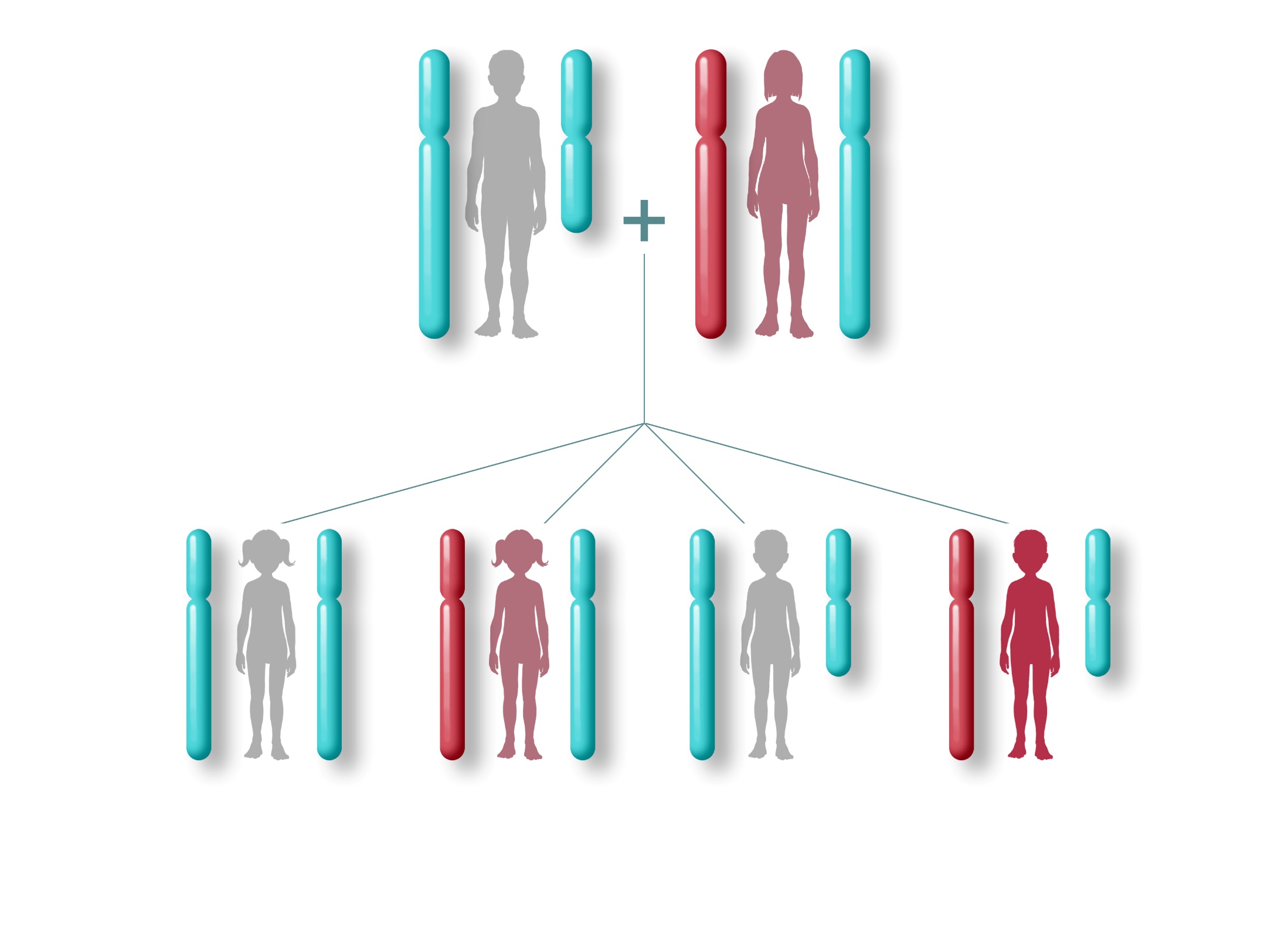 [Speaker Notes: Mots clés : Lié à l’X Conductrice Récessif RLX Hémizygote

Avatar 1 et 2
Avatar 6 et 7

Couleur atteint pour celui qui est encadré]
39 - X-linked inheritance: Affected father
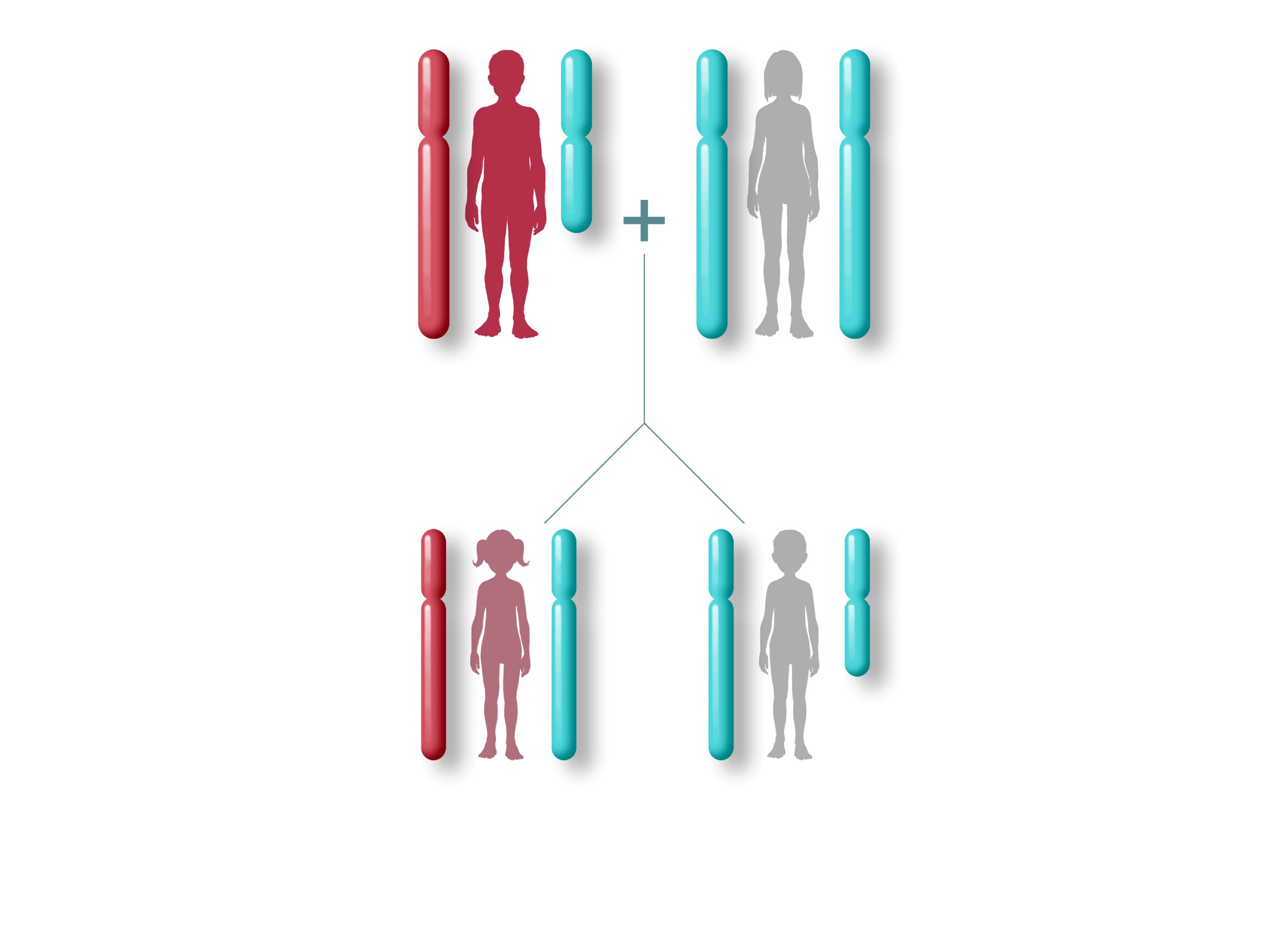 [Speaker Notes: Mots clés : Lié à l’X Conductrice Récessif RLX

Avatar 1 et 2
Avatar 6 et 7

Couleur atteint pour celui qui est encadré]
40 - Mitochondrial inheritance
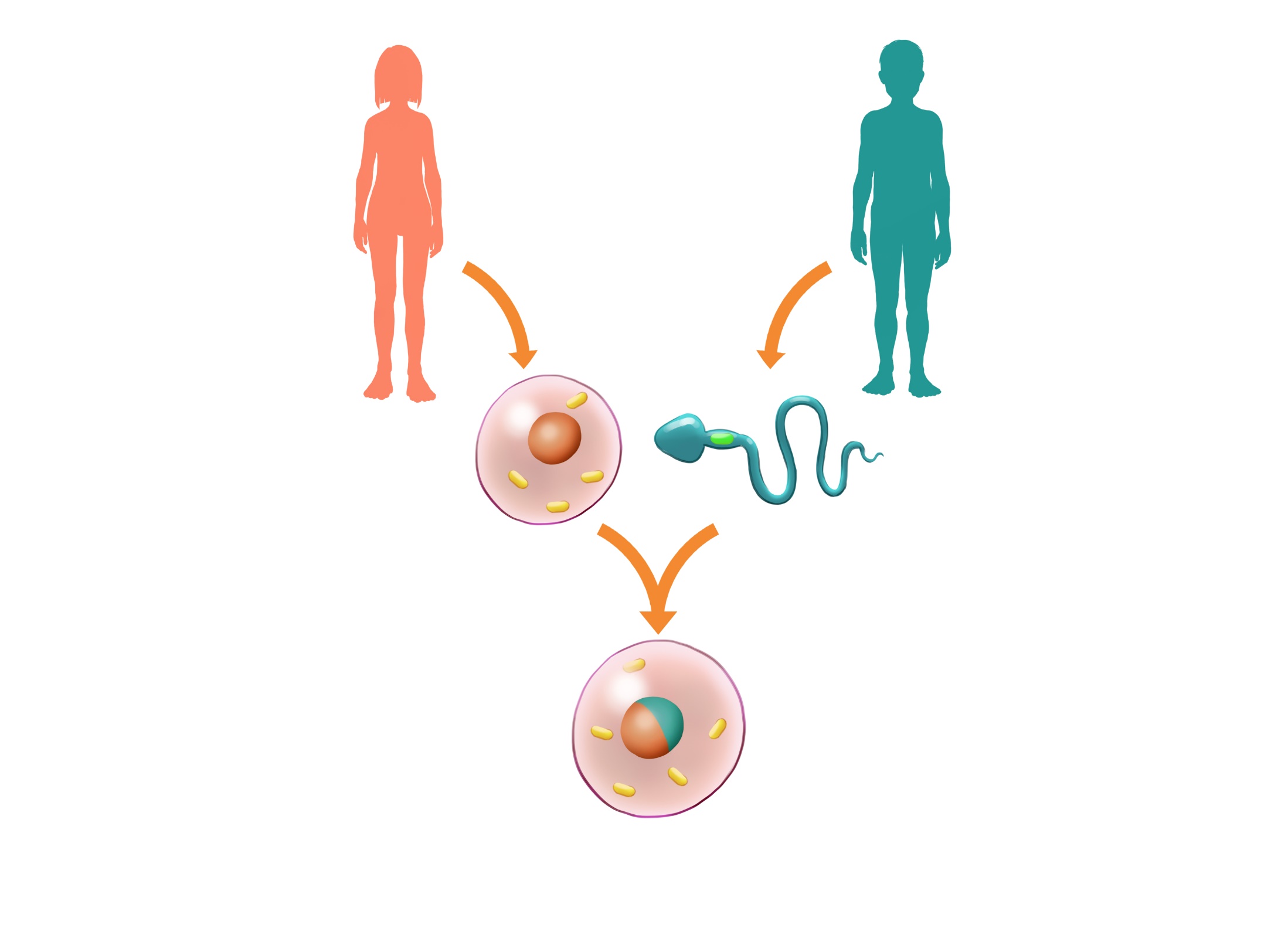 [Speaker Notes: Mots clés : Mitochondrie Hérédité

Avatar 1 et 2

Ovocyte 1 avec mitochondrie 2 et noyau 2
Spermatozoïde 1 avec mitochondrie 2 de couleur différente 

Cellule 1 avec noyau 1 bicolore et mitochondrie de la couleur de l’ovocyte]
41 - Notion of heteroplasmy
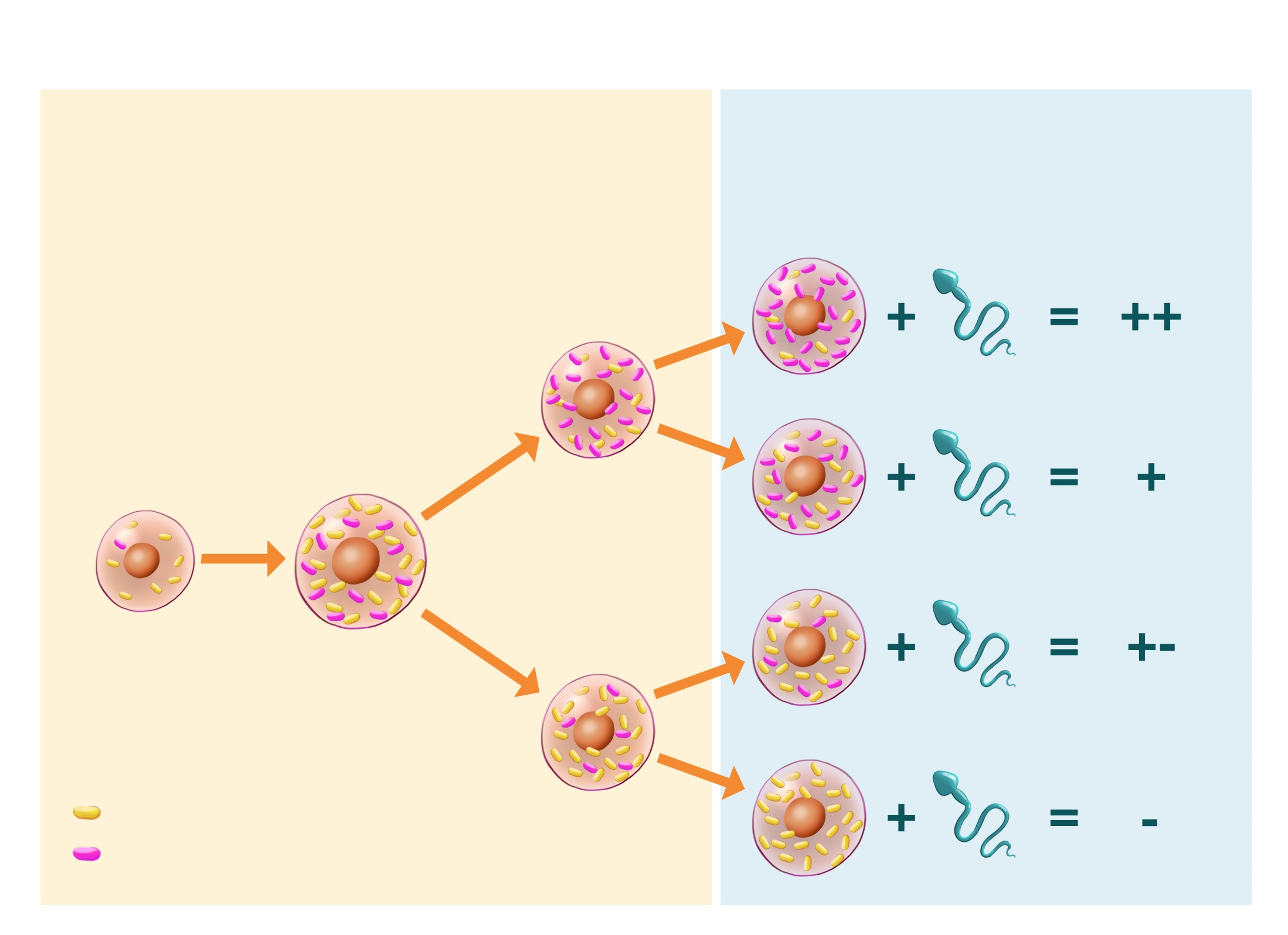 [Speaker Notes: Mots clés : Mitochondrie Hérédité Hétéroplasmie
Mitochondrie 2
Cellule 1
Spermatozoïde 1
Garder deux couleurs pour les mitochondries : atteint/non atteint]
42 - Mosaic confined to the placenta
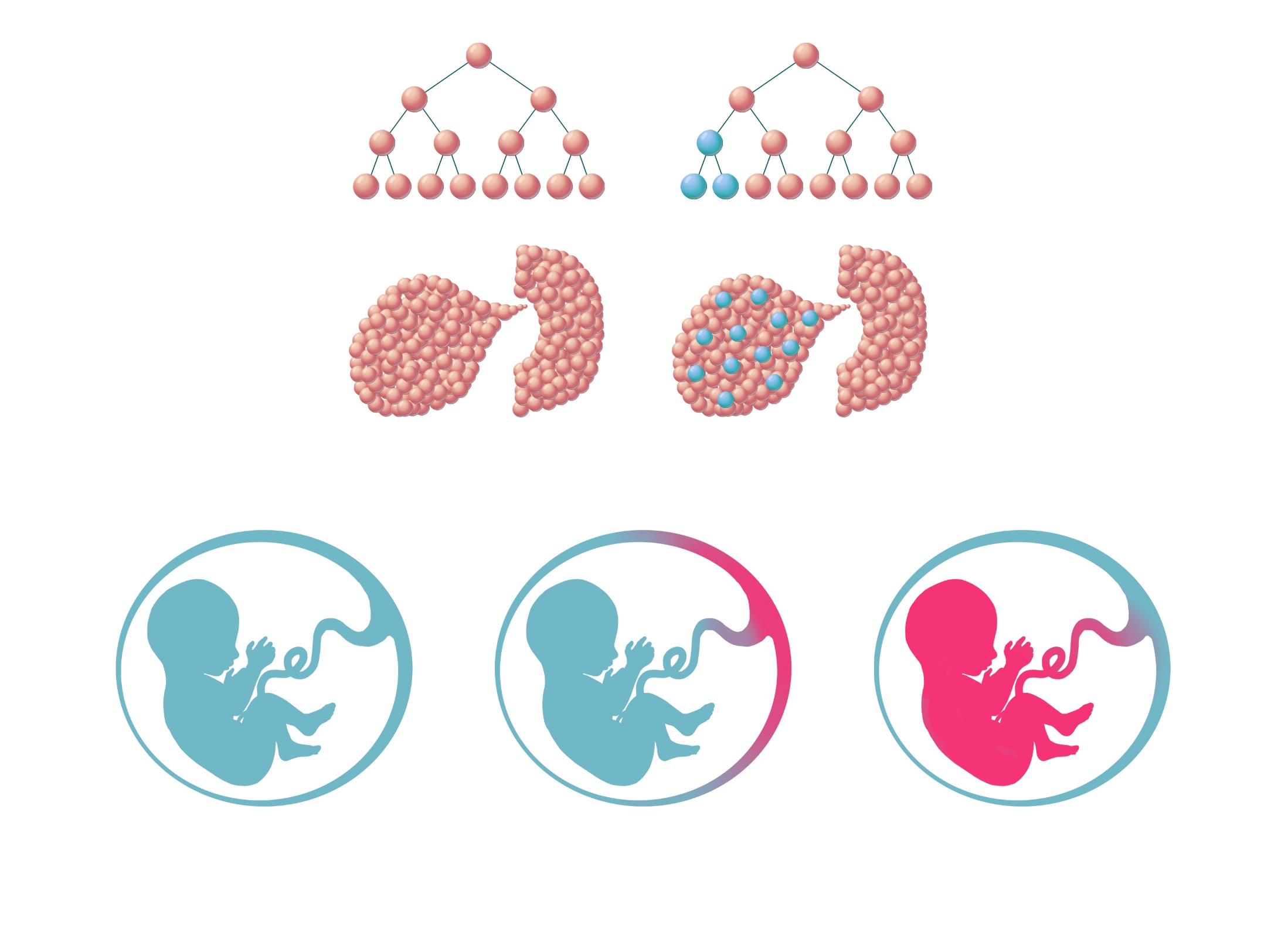 [Speaker Notes: Mots clés : Mosaïque Placenta Fœtus
Avatar fœtus 1
Garder les deux couleurs différentes fœtus/placenta : atteint/non atteint
Gris des fœtus = couleur « non atteint »
Violet des fœtus et bleu des cellules = couleur « atteint »
Enlever la légende en haut à droite
FN = faux négatif
FP = faux positif]
43 - Somatic mosaic
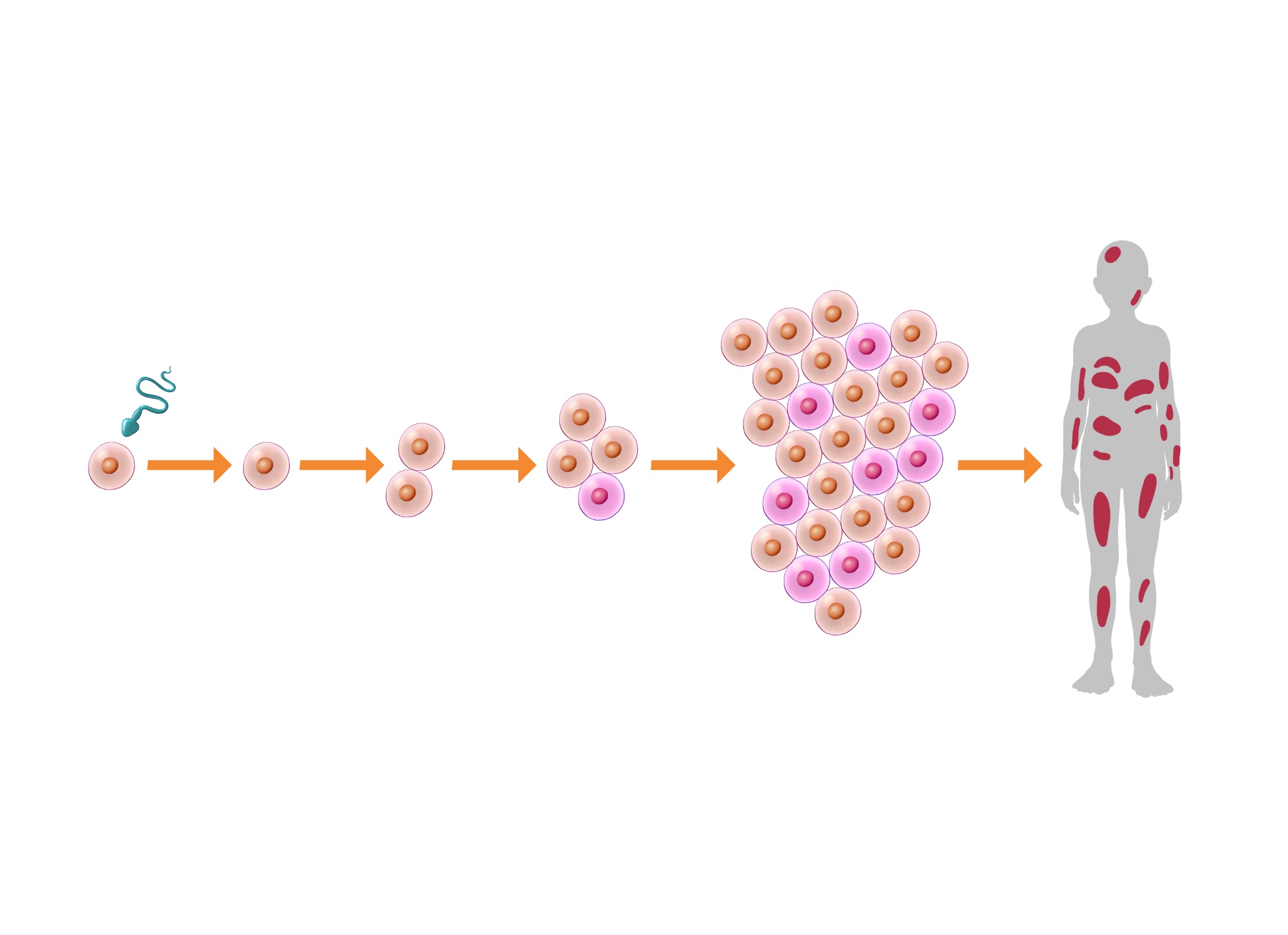 [Speaker Notes: Mots clés : Mosaïque Somatique

Cellule 1
Spermatozoïde 1
Garder deux couleurs
Saumon = couleur « non atteint »
Marron = couleur « atteint »]
45 - Germline mosaic
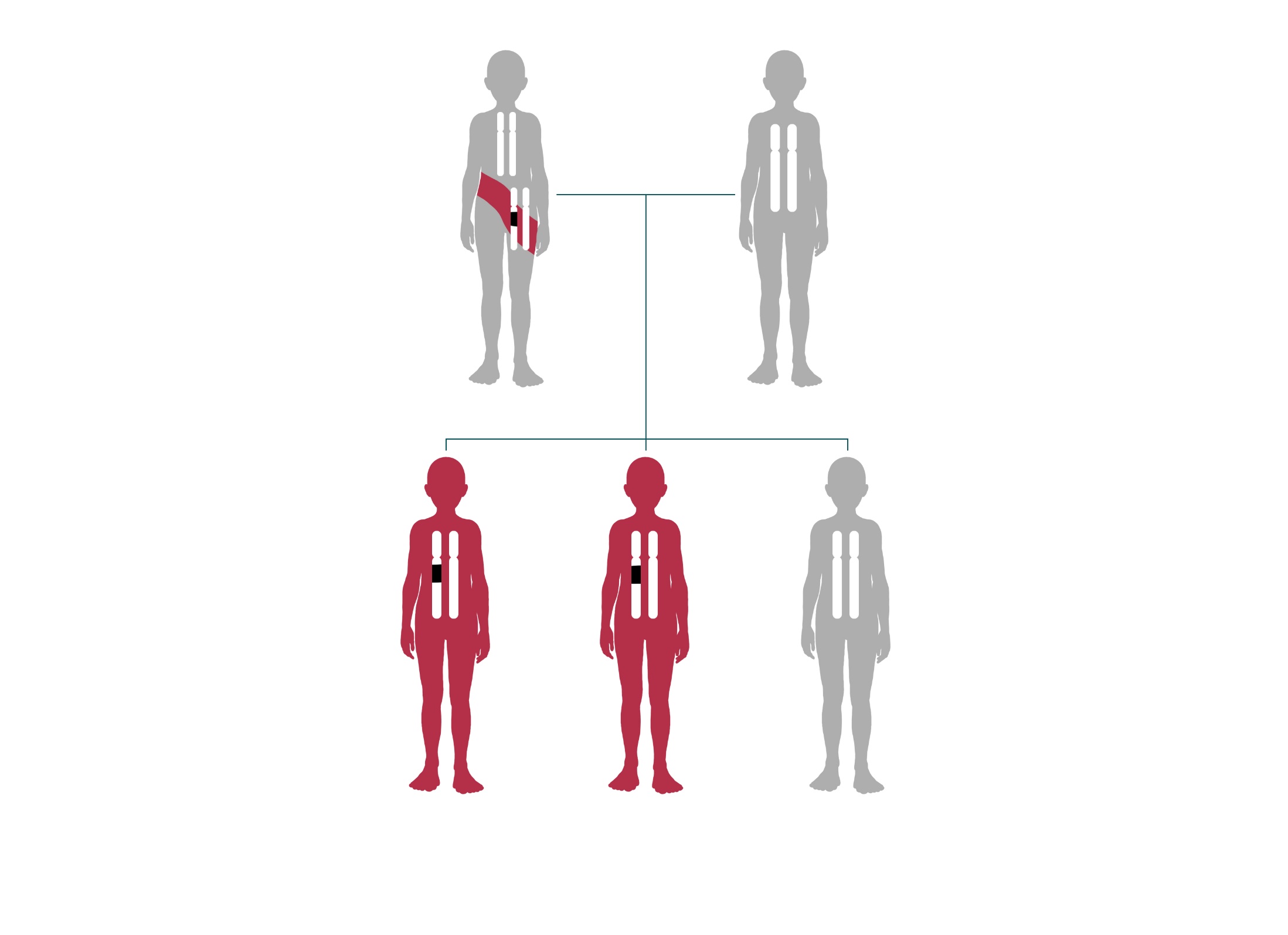 [Speaker Notes: Mots clés : Mosaïque Germinale

Avatar 1 pour l’homme adulte
Avatar 2 pour la femme adulte
Avatar 4 pour les 3 enfants
Garder les couleurs bleu = couleur « non atteint »
Vert = couleur « atteint »
Bien faire sur l’avatar 1 les deux couleurs
Utiliser chromosome 1 pour les bâtons, garder les croix]
46 - Parental imprint
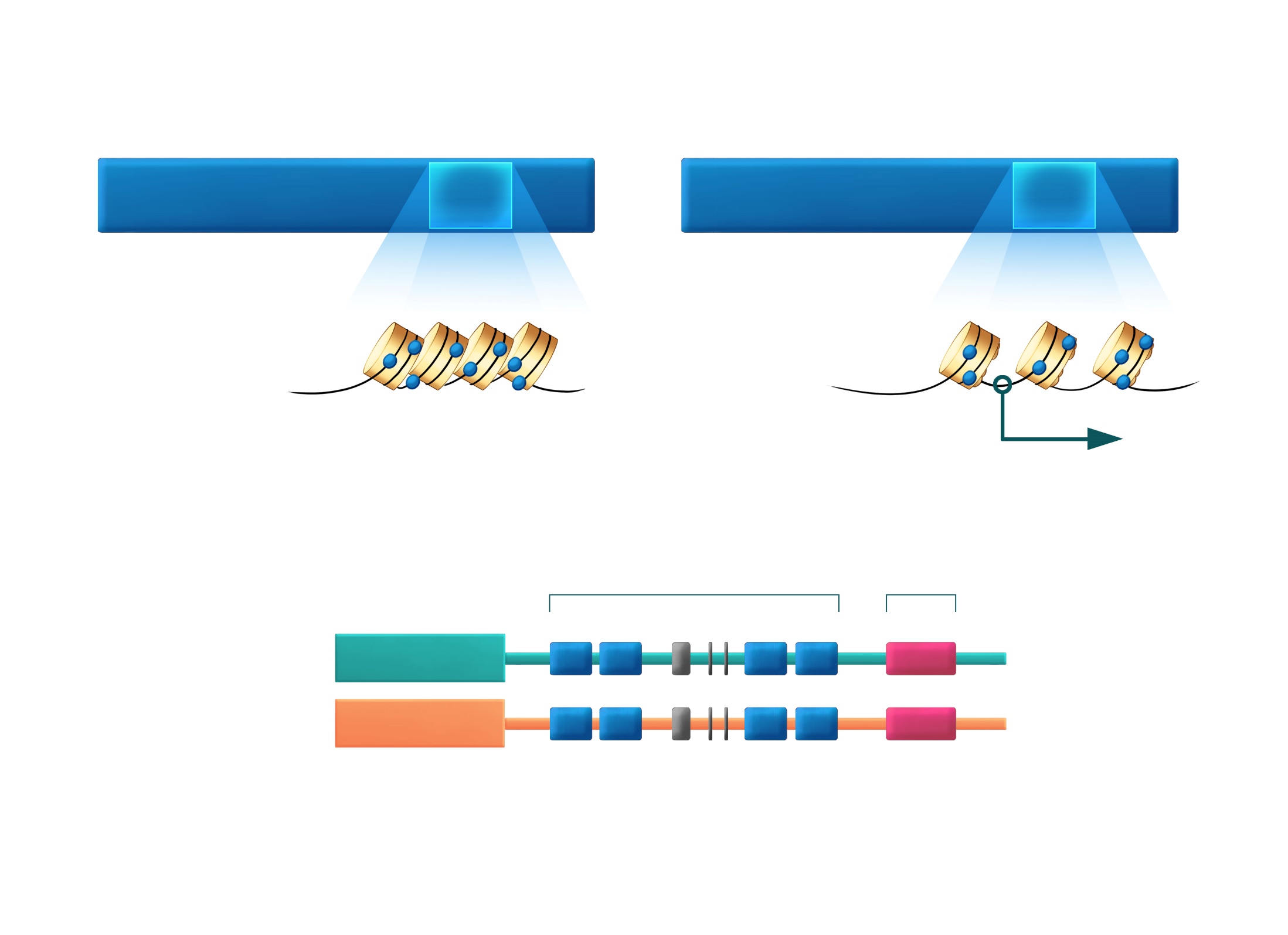 [Speaker Notes: Mots clés : Empreinte Parental Expression]
47 - Uniparental disomy
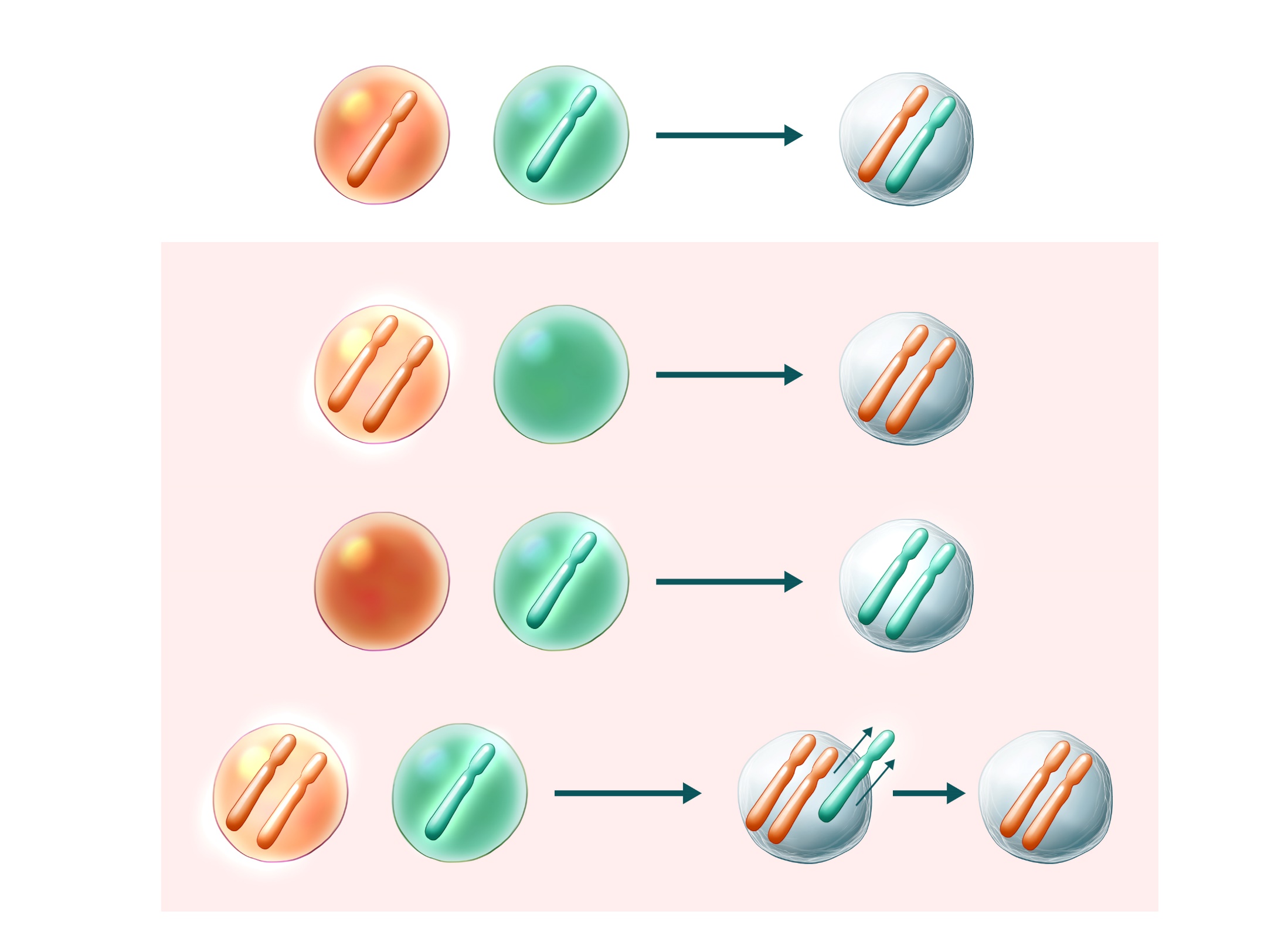 [Speaker Notes: Mots clés : Disomie Uniparentale dup

Spermatozoide 1
Ovocyte 1
Chromosome 1
Garde la différence de couleur : rouge = couleur femme et bleu = couleur homme

Garder une différenciation entre l’exemple du haut et les trois autres]
48 - Prader Willi syndrome
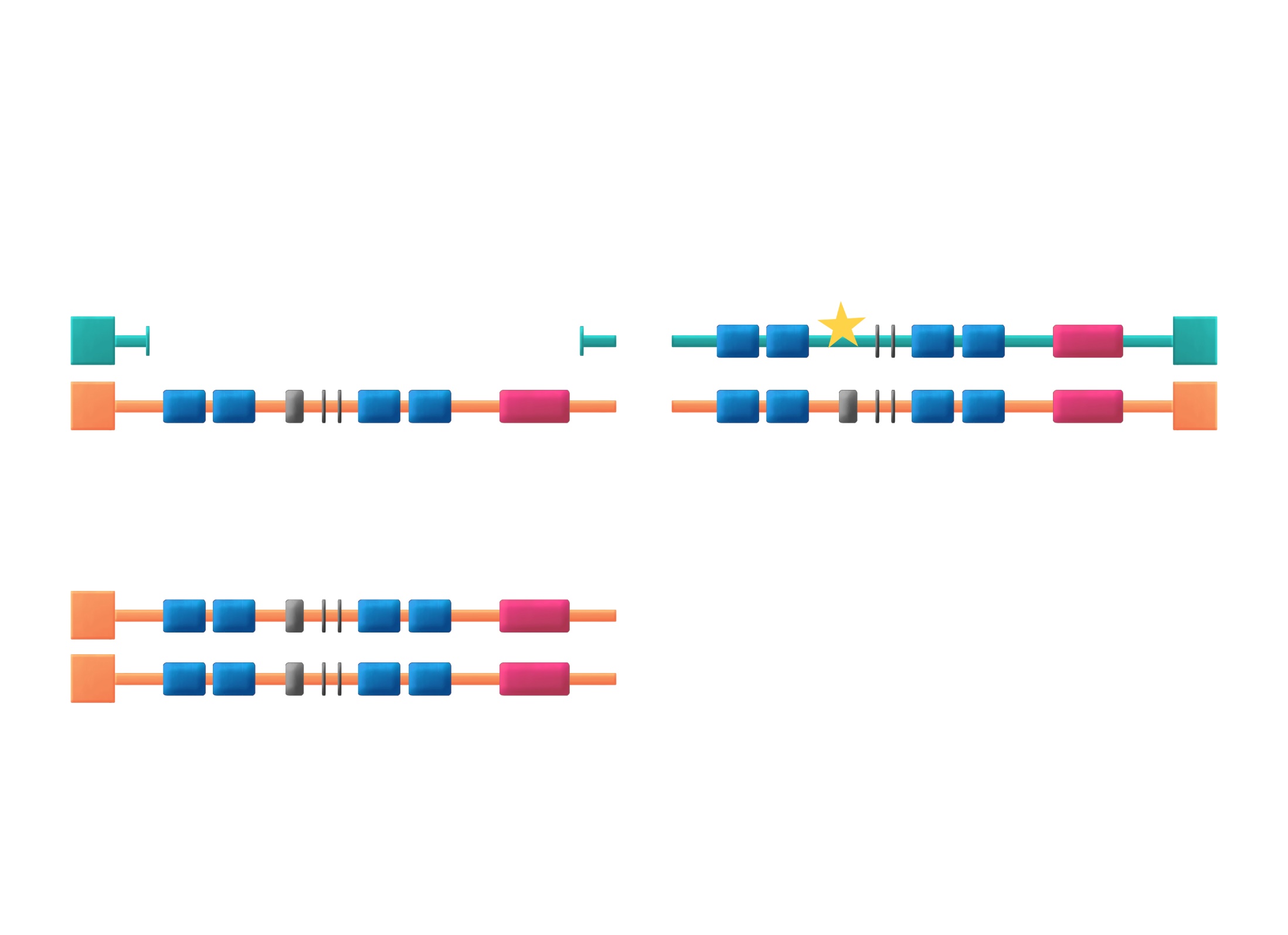 [Speaker Notes: Mots clés : Prader Willi dup Disomie]
48 - Angelman syndrome
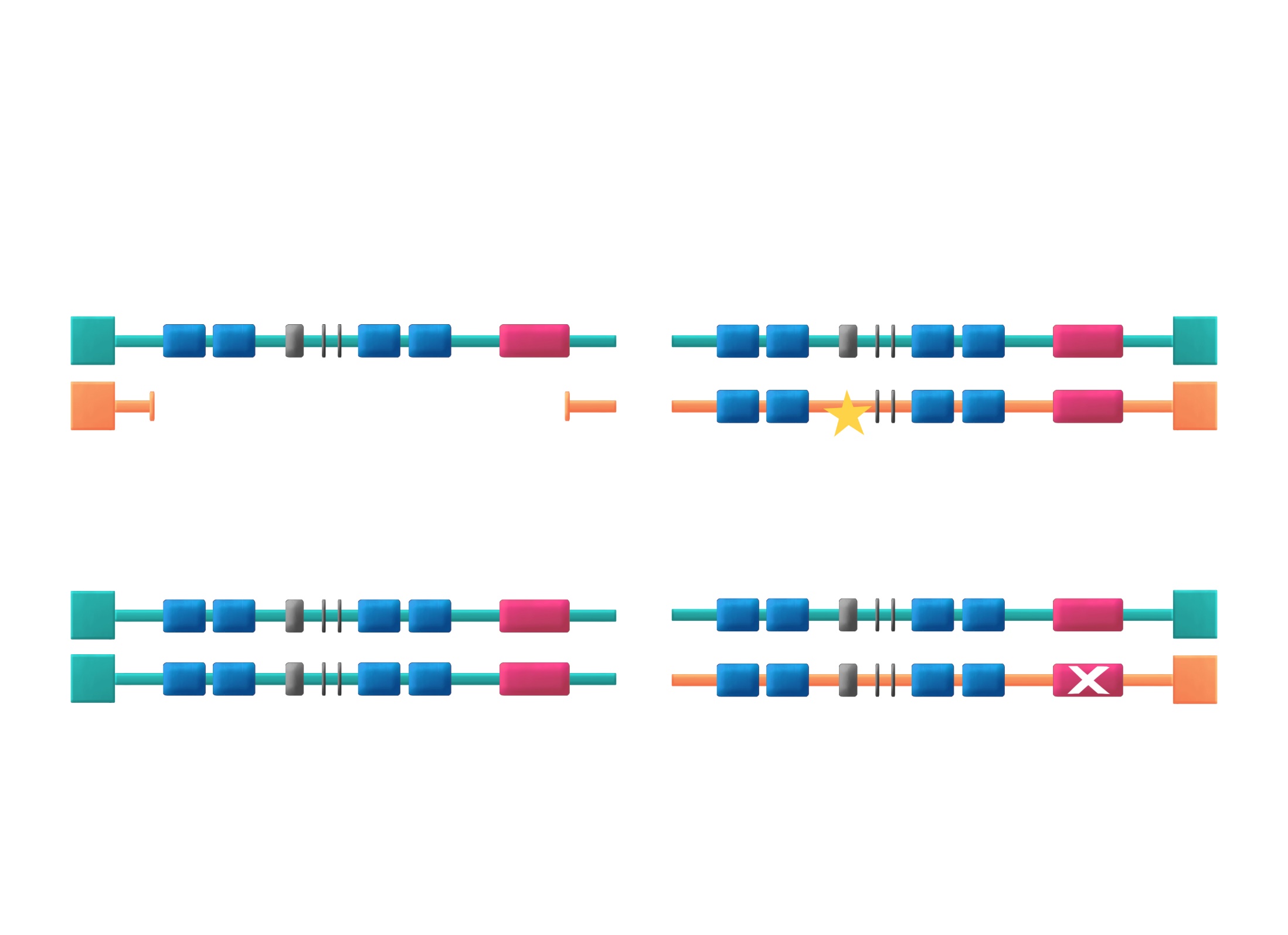 [Speaker Notes: Mots clés : Prader Willi dup Disomie]
50 - Monogenic/multifactorial inheritance
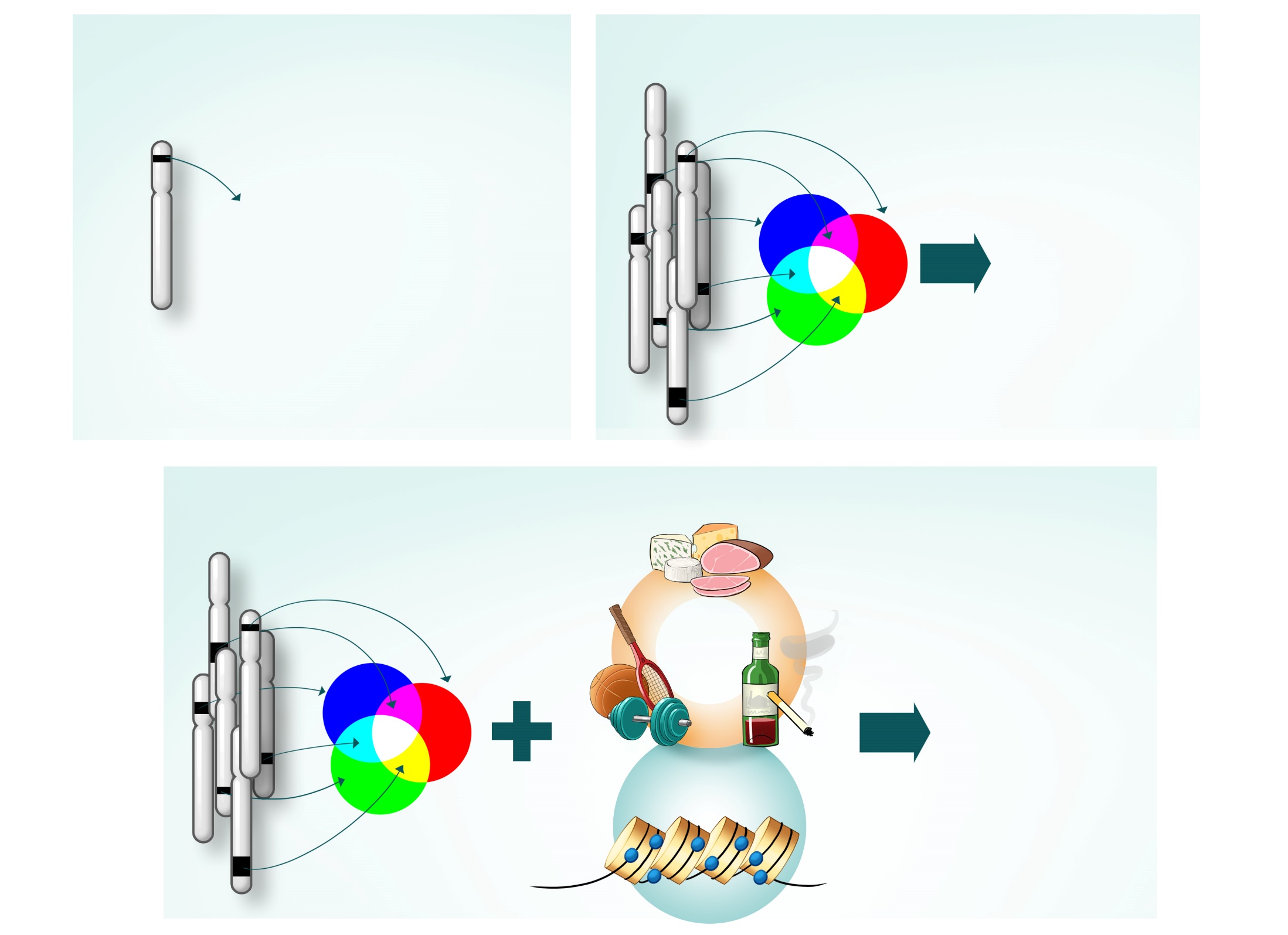 [Speaker Notes: Mots clés : Monogénique Polygénique Multifactoriel Environnement 

Chrosomome 3 à utiliser]
51 - Common diseases
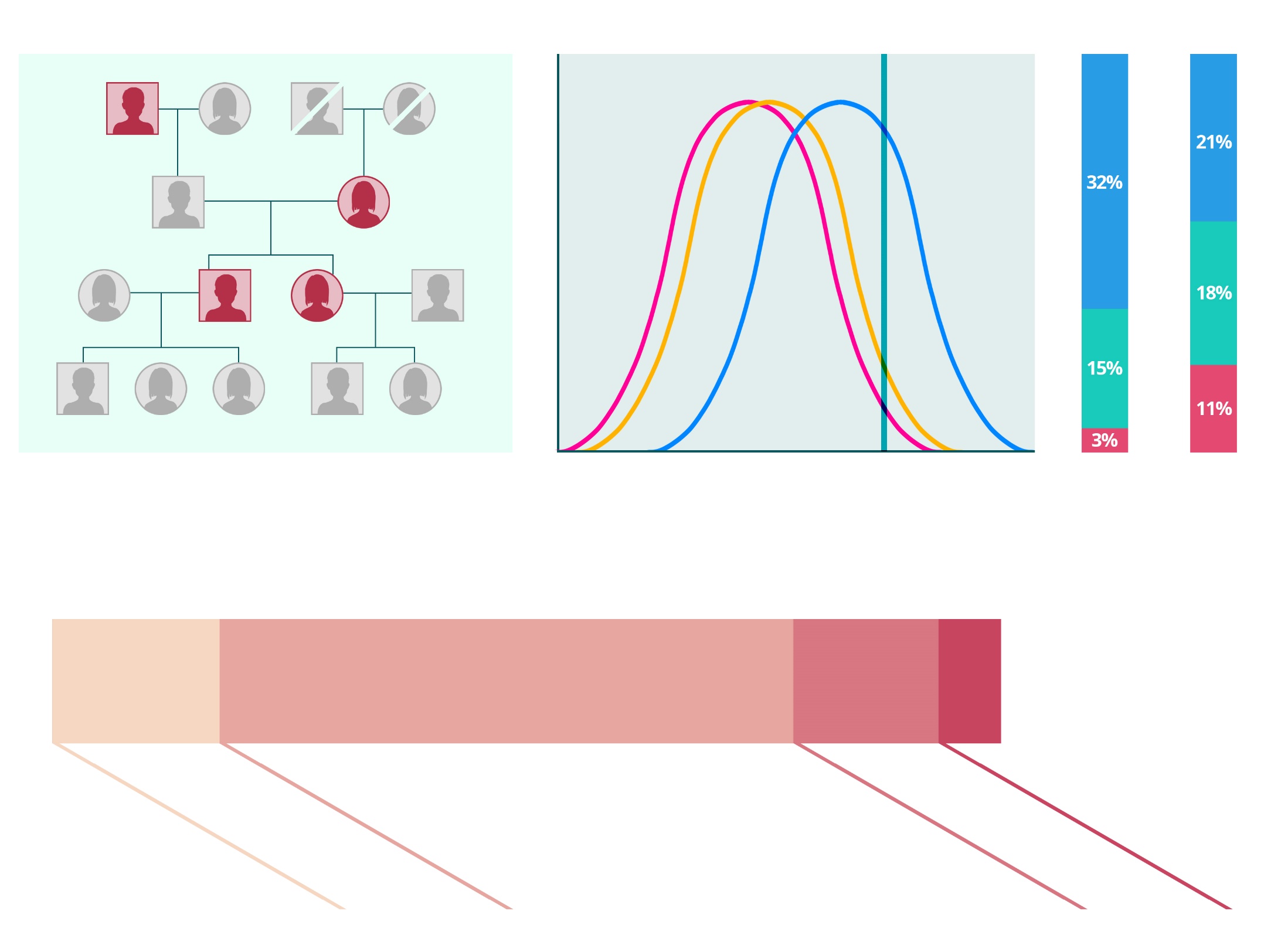 [Speaker Notes: Mots clés : Monogénique Polygénique Environnement 

Dans l’arbre généalogique garder une différence de couleur pour les blancs : blanc = couleur « atteint »]
52 - Different types of variation
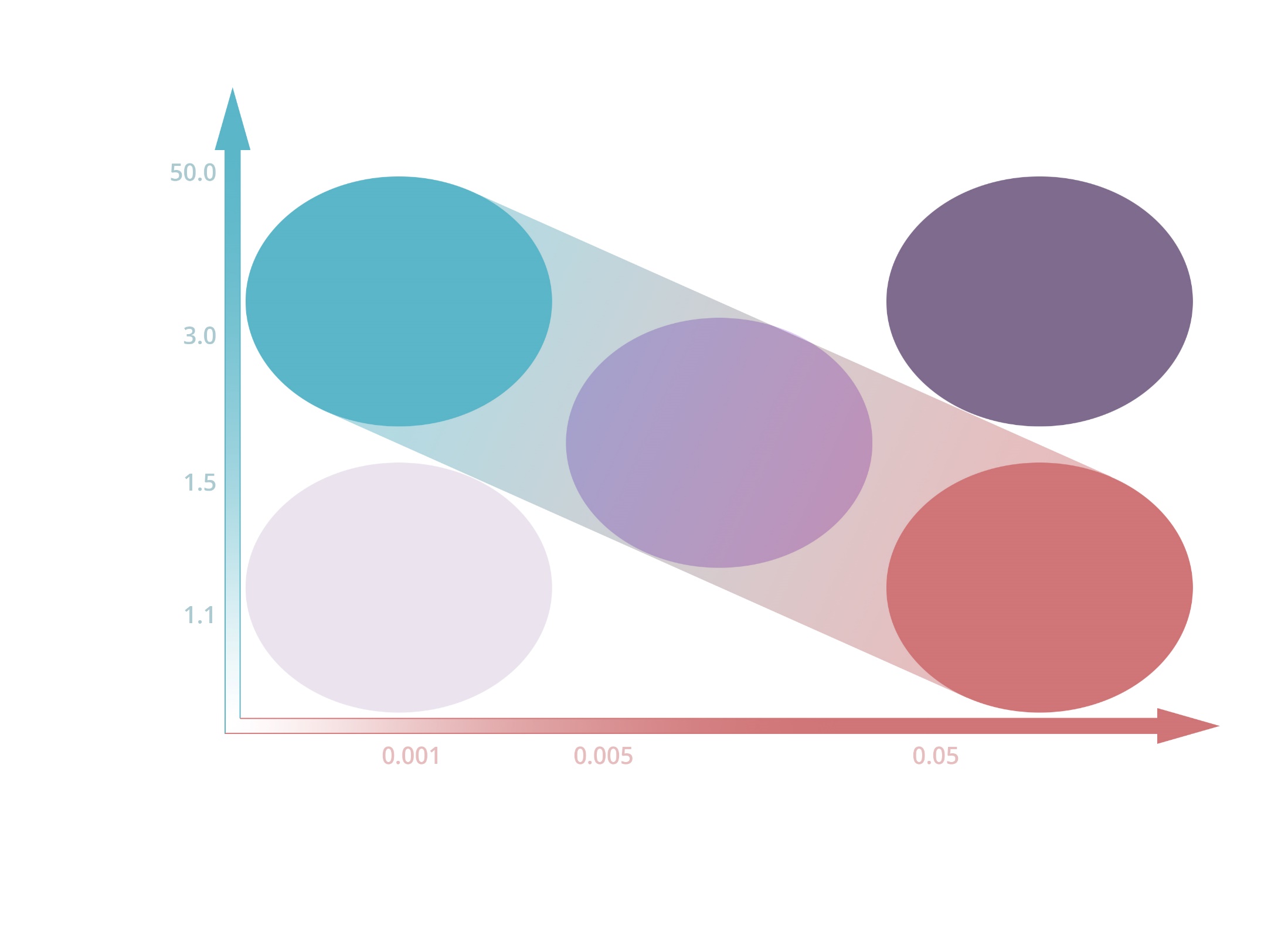 [Speaker Notes: Mots clés : Variation Effet Polymorphisme Fréquence]